CHÀO MỪNG QUÝ THẦY CÔ
VỀ DỰ GIỜ THĂM LỚP
Môn Công nghệ lớp 3
BÀI 10: LÀM ĐỒ CHƠI (T4)
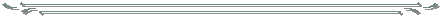 Bài 10: LÀM ĐỒ CHƠI (T4)
1.Các bước tính chi phí làm xe đồ chơi. (làm việc nhóm 2)
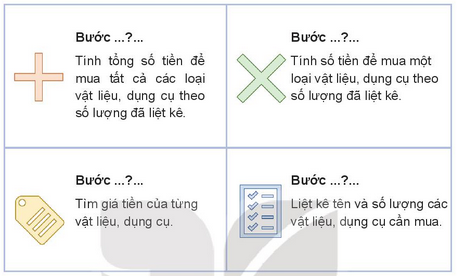 Bước ..?.
Tính tổng số tiền để mua tất cả các loại vật liệu, dụng cụ theo số lượng đã liệt kê
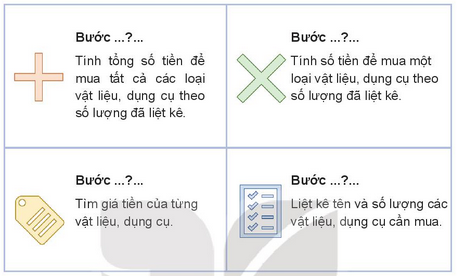 Bước ..?.
Tính số tiền để mua một loại vật liệu, dụng cụ theo số lượng đã liệt kê
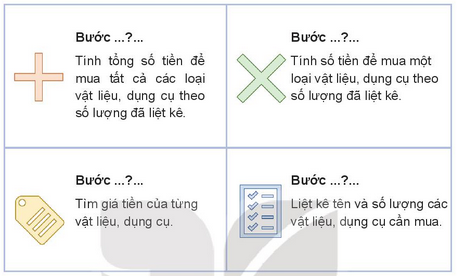 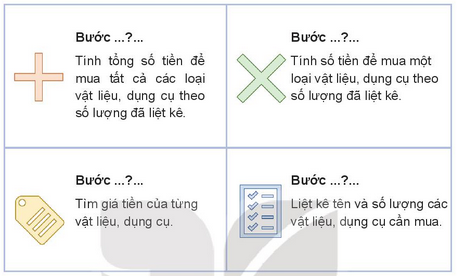 Bước ..?.
Liệt kê tên và số lượng các vật liệu, dụng cụ cần mua
Bước ..?.
Tìm giá tiền của từng loại vật liệu, dụng
1.Các bước tính chi phí làm xe đồ chơi. (làm việc nhóm 2)
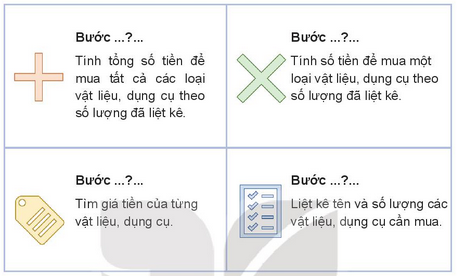 Bước 4
Tính tổng số tiền để mua tất cả các loại vật liệu, dụng cụ theo số lượng đã liệt kê
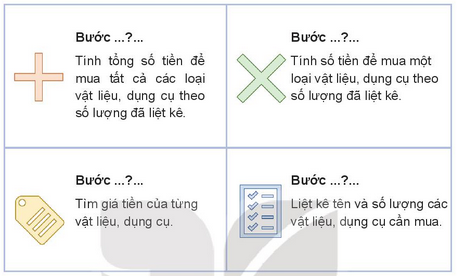 Bước 3
Tính số tiền để mua một loại vật liệu, dụng cụ theo số lượng đã liệt kê
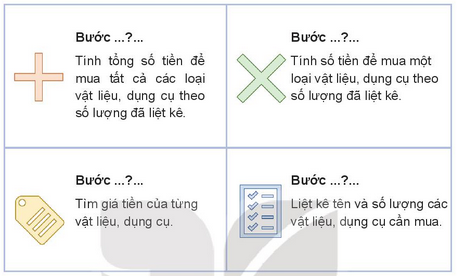 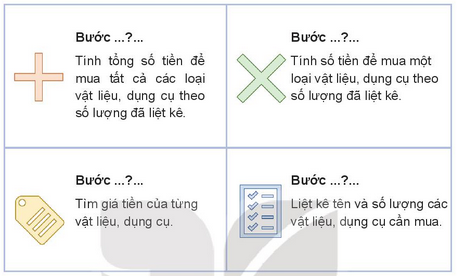 Bước  1
Liệt kê tên và số lượng các vật liệu, dụng cụ cần mua
Bước .2.
Tìm giá tiền của từng loại vật liệu, dụng
2. Lập được bảng tính chi phí làm xe đồ chơi. (Làm việc cá nhân)
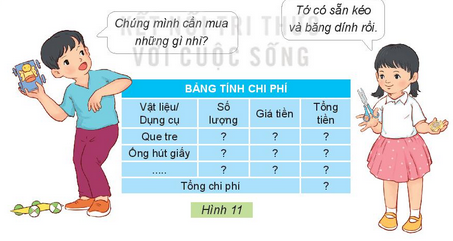 Em đã có sẵn dụng cụ nào để làm xe đồ chơi?
Em cần mua những vật liệu gì để làm xe đồ chơi?
Mỗi loại vật liệu đó em cần mua số lượng bao nhiêu?
Làm thế nào tính được số tiền mua tất cả vật liệu và dụng cụ đã liệt kê?
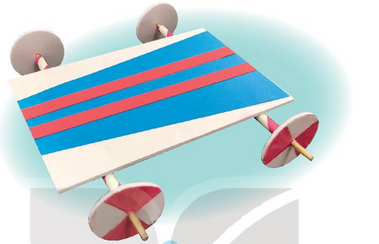 3. Vận dụng về  nhà
Thực hành việc tính toán chi phí làm một xe đồ chơi của mình bằng cách cùng người thân đi mua những vật liệu cần thiết và hoàn thành bảng tính chi phí thực tế.
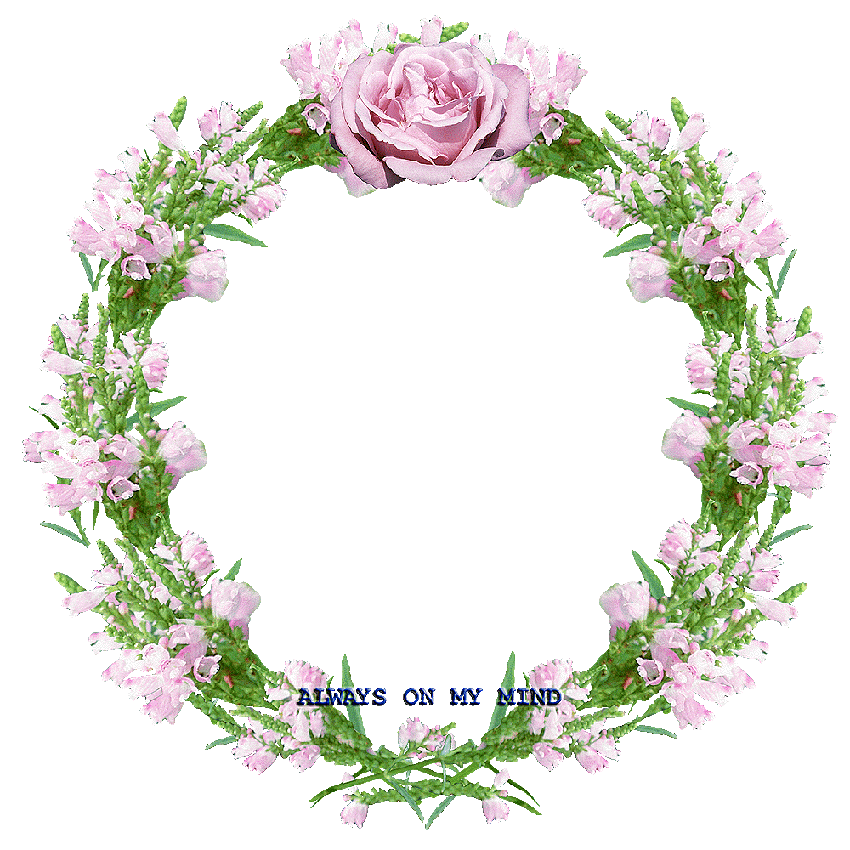 XIN CHÂN THÀNH CẢM ƠN 
QUÝ THẦY CÔ GIÁO VÀ CÁC EM